THE anglo-dutch relations
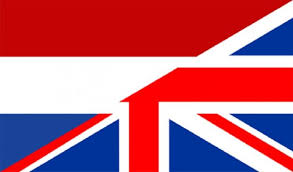 Monika Bílková
structure
1. Brief common history overview

2. Expressions in the English language involing     the Dutch
1. HISTORY OVERVIEW
IMPORTANT MILESTONES
MIDDLE AGES
 economic relations since then
IMPORTANT MILESTONES
17TH CENTURY 
the Dutch "Golden Age"
beginning of rivalry between the UK and the Netherlands
various reasons: 
the navy, mercantilism - expansion, colonies, development
complex relations, Anglo-Dutch wars (4 in total)
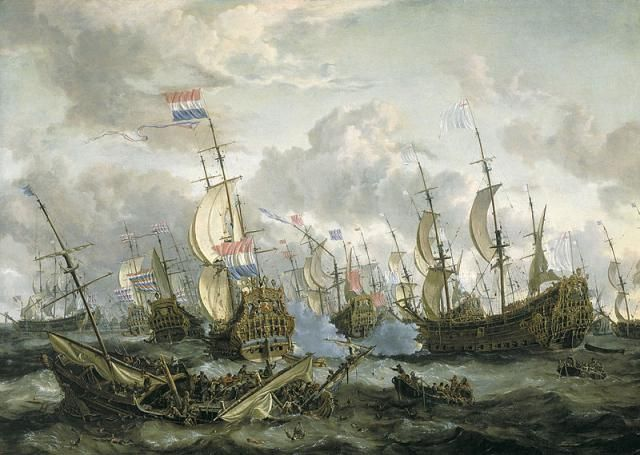 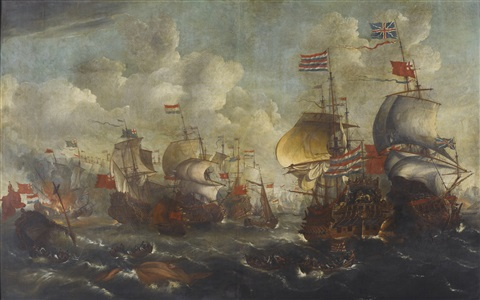 2.THE DUTCH INFLUENCE ON THE ENGLISH LANGUAGE
Borrowings 
British x American English  - differences, Dutch as some of the first Europeans to settle in the US 

→ "Santa Claus" from "Sinterklaas", Dutch and Flemish feast celebrated on the 5th and 6 December respectively, he came to the Netherlands and then moved to America.
various sectors: 
food and drinks - "Coleslaw" from "koolsla" – literally cabbage salad 
sea and sailing, travelling (for example: "deck' from "dek", meaning "covering", "boss" from "baas" - Dutch ship´s captain,"landscape" from "landschap"- same menaings  , "iceberg" from "ijsberg" - literally ice mountain 
names of places - Breukelen → Brooklyn
b)Expressions involving the Dutch  
Dutch agreement -  between men who had drunk too much alcohol
Dutch courage -  the false courage produced by the effects of drinking alcohol
Dutch leave -  what a soldier took when he left his base without permission
Dutch treat – long ago: a dinner at which the invited guests were expected to pay for their own share of the food and drink, now: when friends go out to have fun, each person pays his own share (in the US also used an expression "going Dutch/let's go Dutch" - the difference is that with a Dutch treat, you don't expect it and it is an unpleasant surprise
In Dutch -  someone said this to you, they were telling you that you were in trouble – someone was angry at you, etc.
To talk to someone like a Dutch uncle – to speak in a severy way (Dutch uncle – someone very hostile
Dutch roll - the left to right tipping movement made by an aircraft, it is said to derive from the rolling motion of a particular design of Dutch ship, it could also come from the movement made while speed skating
Double Dutch – a rope skipping game played by two
Dutch Oven – cooking pot in America
THANK YOU FOR YOUR ATTENTION :)